Εκπαιδευτικό Υλικό για Διαγενεακή Μάθηση
Ενότητα 5 – Πρόγραμμα Σπουδών για την Εκπαίδευση των Μεντόρων
Κεφάλαιο 1: Οι βασικές έννοιες της καθοδήγησης
Στόχοι και σύνοψη
Η παρούσα ενότητα αποσκοπεί στο να παρέχει σε διευθυντικά στελέχη, επαγγελματίες Διεύθυνσης Ανθρωπίνου Δυναμικού και εκπαιδευτές χρήσιμες γνώσεις, εργαλεία και υλικά, ώστε να σχεδιάσουν πρόγραμμα για την εκπαίδευση των μεντόρων.
Χωρίζεται σε τρία κεφάλαια, τα οποία αποτελούνται από τέσσερις βασικές δραστηριότητες:
Κεφάλαιο 1: Οι βασικές έννοιες της καθοδήγησης
Δραστηριότητα 1.1.: Πώς αρχίζουμε ένα πρόγραμμα καθοδήγησης;
Κεφάλαιο 2: Καλλιέργεια θετικών στάσεων απέναντι στην αντίστροφη καθοδήγηση
Δραστηριότητα 2.1.: Εξέταση εννοιών
Δραστηριότητα 2.2.: Η δύναμη ενός καλού ηλεκτρονικού πορτφόλιου
Κεφάλαιο 3: Λίστα ελέγχου για πρόγραμμα εκπαίδευσης των μεντόρων
Δραστηριότητα 3.1.: Ανάληψη δράσης
Μαθησιακά αποτελέσματα
Μετά την ολοκλήρωση της ενότητας, οι συμμετέχοντες/ουσες θα είναι σε θέση να:
Ορίζουν τις ακόλουθες έννοιες: καθοδήγηση, διαγενεακή μάθηση, αντίστροφη καθοδήγηση.
Κάνουν τη διάκριση μεταξύ καθοδήγησης και αντίστροφης καθοδήγησης.
Απαριθμούν τα οφέλη και τα μειονεκτήματα της ύπαρξης ενός προγράμματος καθοδήγησης στο χώρο εργασίας.
Ορίζουν στρατηγικές για ανάπτυξη ενός προγράμματος διαγενεακής μάθησης.
Σχεδιάζουν ένα πρόγραμμα εκπαίδευσης μεντόρων.
Εφαρμόζουν ένα πρόγραμμα εκπαίδευσης μεντόρων.
Κεφάλαιο 1: Οι βασικές έννοιες της καθοδήγησης
Κεφάλαιο 1: Οι βασικές έννοιες της καθοδήγησης
Δραστηριότητα 1.1.: Πώς αρχίζουμε ένα πρόγραμμα καθοδήγησης;
Στόχος της δραστηριότητας είναι να εισαγάγει τους εκπαιδευόμενους στις βασικές έννοιες της καθοδήγησης.
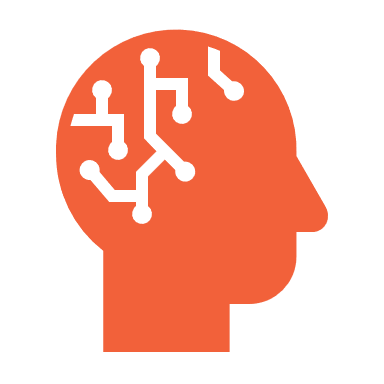 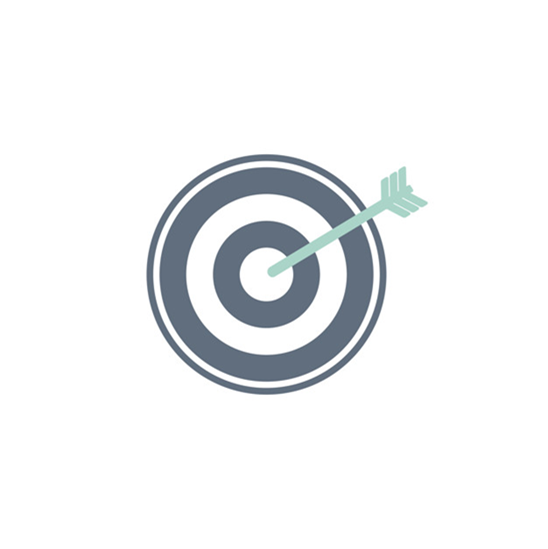 Σε αυτή τη δραστηριότητα θα εξασκήσετε τις ακόλουθες δεξιότητες:
Δεξιότητες έρευνας (αναζήτηση και επιλογή πηγών, ανάλυση)
Σύνταξη εκθέσεων/αναφορών (σύνοψη)
Κριτική σκέψη
Επίλυση προβλημάτων
Δημιουργικότητα
Κεφάλαιο 1: Οι βασικές έννοιες της καθοδήγησης
Δραστηριότητα 1.1.: Πώς αρχίζουμε ένα πρόγραμμα καθοδήγησης;
Γραπτή άσκηση παραγωγής ιδεών
Γύρος 1
Τι είναι για σας η καθοδήγηση; 

Γύρος 2 
Μπορεί οποιοσδήποτε να γίνει μέντορας; 
Τι χρειάζεται κάποιος για να γίνει μέντορας; 

Γύρος 3
Μπορεί οποιοσδήποτε να γίνει καθοδηγούμενος; 
Τι χρειάζεται κάποιος για να γίνει καθοδηγούμενος;
[10 λεπτά]
Τι είναι η καθοδήγηση;
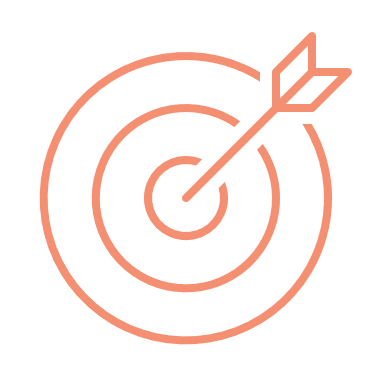 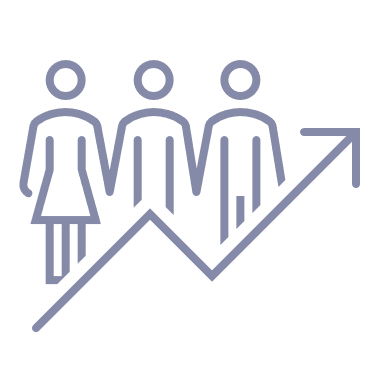 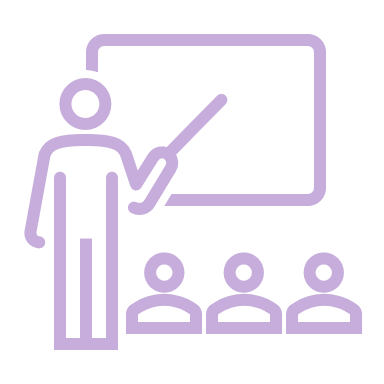 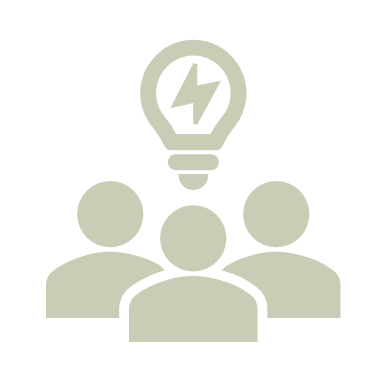 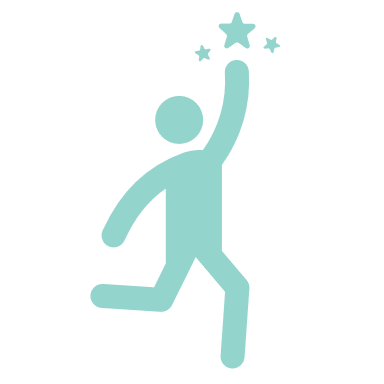 ΕΚΠΑΙΔΕΥΣΗ
&
ΑΝΤΑΛΛΑΓΗ ΓΝΩΣΗΣ
ΣΥΜΒΟΥΛΕΥΤΙΚΗ
&
ΥΠΟΣΤΗΡΙΞΗ
ΟΡΙΣΜΟΣ ΣΤΟΧΩΝ
&
ΕΠΙΤΕΥΓΜΑΤΩΝ
ΚΙΝΗΤΡΟ
&
ΕΠΙΤΥΧΙΑ
ΗΓΕΣΙΑ
&
ΔΙΚΤΥΩΣΗ
[Speaker Notes: Θεωρία [περίπου 15 λεπτά]
Ο/η εκπαιδευτής/ρια χρησιμοποιεί τις απαντήσεις των συμμετεχόντων για να εισαγάγει τις βασικές έννοιες της καθοδήγησης

Πρόσθετο υλικό για ανάγνωση (εκπαιδευτής/ρια):
Τι είναι η καθοδήγηση;: https://www.skillsyouneed.com/learn/mentoring.html 
Καθοδήγηση: ορισμοί και αρχές: https://www.reading.ac.uk/engageinmentoring/what-is-mentoring/eim-definitions.aspx]
Τι είναι η καθοδήγηση;
ΑΝΑΠΤΥΞΗ ΔΕΞΙΟΤΗΤΩΝ
ΣΥΣΤΗΜΑ ΑΝΑΤΡΟΦΟΔΟΤΗΣΗΣ
OBJECTIVE
ΜΕΓΙΣΤΟΠΟΙΗΣΗ ΔΥΝΑΤΟΤΗΤΩΝ
ΕΝΕΡΓΗ ΑΚΡΟΑΣΗ
ΥΠΟΒΟΛΗ ΕΡΩΤΗΜΑΤΩΝ
ΒΕΛΤΙΩΣΗ ΑΠΟΔΟΣΗΣ
OPENNESS
[Speaker Notes: Προτεινόμενα θέματα/σημεία για παρουσίαση στους συμμετέχοντες:

Οι σχέσεις καθοδήγησης εστιάζουν στην προσωπική και επαγγελματική ανάπτυξη. Σχεδιασμένη ώστε να αναπτύξει την αυτοπεποίθηση του/ης καθοδηγούμενου/ης, η σχέση καθοδήγησης βασίζεται στην ειλικρίνεια, την εμπιστοσύνη, την ανταλλαγή γνώσης, την ενθάρρυνση και την ενδυνάμωση. Ανεξαρτήτως του πλαισίου και του σκοπού, όλα τα προγράμματα καθοδήγησης πρέπει να έχουν ως επίκεντρο τον/ην καθοδηγούμενο/η Υπάρχουν διάφορα μοντέλα καθοδήγησης: καθοδήγηση ένας προς έναν μεταξύ συναδέλφων, ομαδική καθοδήγηση μεταξύ συναδέλφων, καθοδήγηση ομάδας συναδέλφων.
Όλα τα μοντέλα απαιτούν ένα επίσημο πλαίσιο που να ορίζει τη σχέση καθοδήγησης]
Τι είναι η καθοδήγηση;
Επίσημο πλαίσιο για τη σχέση καθοδήγησης
ΣΥΜΦΩΝΙΑ ΤΩΝ ΟΡΩΝ ΓΙΑ ΤΗΝ ΚΑΘΟΔΗΓΗΣΗ
1
Ορισμός σαφών σκοπών και στόχων, κανόνων και ορίων, σχεδίου δράσης
Συμφωνία για τον αριθμό των συναντήσεων σύμφωνα με τους σκοπούς και στόχους της σχέσης καθοδήγησης. Όλες οι συναντήσεις πρέπει να έχουν σαφή δομή και σκοπό
2
ΣΥΝΑΝΤΗΣΕΙΣ ΚΑΘΟΔΗΓΗΣΗΣ
3
ΕΠΙΣΗΜΟ ΚΛΕΙΣΙΜΟ
Αναθεώρηση αρχικών στόχων και σύγκρισή τους με τα τελικά αποτελέσματα
[Speaker Notes: Προτεινόμενα θέματα/σημεία για παρουσίαση στους συμμετέχοντες:

Η αρχική φάση της προετοιμασίας είναι κρίσιμης σημασίας για οποιαδήποτε σχέση καθοδήγησης. Είναι πολύ σημαντικό ο μέντορας να σχεδιάσει το πρόγραμμα καθοδήγησης ώστε να έχει ένα επίπεδο επισημότητας. Αυτό θα έχει παιδαγωγικά οφέλη για τον καθοδηγούμενο και θα μπορεί να το αναπαράγει στις επαγγελματικές του πρακτικές.

Οι συναντήσεις καθοδήγησης πρέπει να γίνονται σε τακτική βάση και να ακολουθούν μια επίσημη δομή. 

Οι μέντορες μπορούν να είναι ευέλικτοι στις συζητήσεις τους, αλλά πρέπει να έχουν σαφείς στόχους και ενέργειες για κάθε συνάντηση/συνεδρία καθοδήγησης.  Η καταγραφή της προόδου του/ης καθοδηγούμενου/ης, συγκρίνοντας τους αρχικούς στόχους που τέθηκαν με τα τελικά αποτελέσματα πρέπει επίσης να ληφθεί υπόψη κατά τον σχεδιασμό της επίσημης αυτής διαδικασίας.

Στην αρχή της σχέσης καθοδήγησης, ο/η μέντορας πρέπει να καθορίσει πώς και πότε θα ολοκληρωθεί το πρόγραμμα καθοδήγησης. Το τέλος του προγράμματος είναι η αρχή κάτι νέου τόσο για τον/η μέντορα όσο και για τον/ην καθοδηγούμενο/η. Αυτό δεν σημαίνει ότι θα σταματήσει η επικοινωνία μεταξύ τους. Σημαίνει ότι έχουν ολοκληρώσει ένα πρόγραμμα με συγκεκριμένο χρονοδιάγραμμα.

Πρόσθετο υλικό για ανάγνωση (εκπαιδευτής/ρια):
Εγχειρίδιο μέντορα: https://hr.un.org/sites/hr.un.org/files/Mentor-Handbook-05_0.pdf]
Τι είναι η καθοδήγηση;
Θέτει αποτελεσματικά ερωτήματα
Δεξιότητες επίλυσης προβλημάτων
Ευέλικτος και ανοιχτός στη μάθηση
Επικοινωνιακές δεξιότητες
Initiative
taking
Εμπνέει
Σχετική εμπειρία για τεχνικά θέματα, θέματα διαχείρισης και ζωής, την οποία μπορεί να μοιραστεί
Συμμετέχει ενεργά στη  μάθηση
ΠΡΟΦΙΛ ΚΑΘΟΔΗΓΟΥΜΕΝΟΥ
ΠΡΟΦΙΛ ΜΕΝΤΟΡΑ
Δεξιότητες προσωπικής ανάπτυξης
Ολοκληρώνει αυτά που αρχίζει
Παροχή εποικοδομητικής ανατροφοδότησης
Ενεργή ακρόαση
Ενεργή ακρόαση
Δεξιότητες σχέσεων
Εμπιστοσύνη
Εμπιστοσύνη
[Speaker Notes: Προτεινόμενα θέματα/σημεία για παρουσίαση στους συμμετέχοντες:

Τα βασικά χαρακτηριστικά ενός/μίας καλού/ής μέντορα/ος είναι: έχει την ικανότητα να αναπτύσσει δεξιότητες, να εμπνέει, να θέτει αποτελεσματικά ερωτήματα, να παρέχει εποικοδομητική κριτική, να διαχειρίζεται κινδύνους και να ανοίγει πόρτες.

Οι ικανότητες που αναμένονται από έναν/μια καθοδηγούμενο/η είναι: να συμμετέχει ενεργά στη μάθηση, να είναι ευέλικτος, να αναλαμβάνει πρωτοβουλίες, να ολοκληρώνει αυτά που αρχίζει και να διαχειρίζεται σχέσεις.

Σε μια σχέση καθοδήγησης, οι ακόλουθες δεξιότητες απαιτούνται τόσο για τον/ην μέντορα όσο και για τον/ην καθοδηγούμενο/η:

Επικοινωνιακές δεξιότητες: η ικανότητα να ακούνε ενεργά, να θέτουν τα κατάλληλα ερωτήματα (διερεύνηση), να παρέχουν εποικοδομητική ανατροφοδότηση, να ενθαρρύνουν (ενίσχυση) και να αναστοχάζονται. 

Δεξιότητες σχέσεων: η ικανότητα να δημιουργούν και να διατηρούν σχέσεις, να ενισχύουν την αίσθηση του ανήκειν και της εμπιστοσύνης και να αναπτύσσουν δικτύωση (ειδικά από την πλευρά του μέντορα).]
Κεφάλαιο 1: Οι βασικές έννοιες της καθοδήγησης
Δραστηριότητα 1.1.: Πώς αρχίζουμε ένα πρόγραμμα καθοδήγησης;
Συνεδρία πρακτικής εξάσκησης
Σενάριο 1: Πώς αρχίζουμε ένα πρόγραμμα καθοδήγησης;
Στόχος: Ολοκληρώστε τις ακόλουθες ασκήσεις:
Κάνετε αναζήτηση για τρεις εταιρείες που έχουν το δικό τους πρόγραμμα καθοδήγησης. 
Επιλέξετε μόνο μία, ως ένα καλό παράδειγμα από το οποίο μπορείτε να μάθετε. 
Απαριθμήστε τα οφέλη του προγράμματος καθοδήγησης για τη συγκεκριμένη εταιρεία.
Απαριθμήστε, αν υπάρχουν, τα μειονεκτήματα του προγράμματος καθοδήγησης για τη συγκεκριμένη εταιρεία.
[25 λεπτά]
[Speaker Notes: Οι συμμετέχοντες/ουσες θα πρέπει να ολοκληρώσουν τις ασκήσεις που παρουσιάζονται στο «Σενάριο 1: Πώς αρχίζουμε ένα πρόγραμμα καθοδήγησης;». Στην εκπαίδευση με φυσική παρουσία, ο βασικός σκοπός είναι να ολοκληρώσουν τουλάχιστον τις ασκήσεις 1 έως 4. Η άσκηση 5 μπορεί να ανατεθεί ως αυτόνομη μάθηση μετά το τέλος της συνεδρίας.]
Κεφάλαιο 1: Οι βασικές έννοιες της καθοδήγησης
Δραστηριότητα 1.1.: Πώς αρχίζουμε ένα πρόγραμμα καθοδήγησης;
Απολογισμός
«Η καθοδήγηση χρειάζεται μυαλό για να επιλέγουμε, αυτιά για να ακούμε, και ένα σπρώξιμο προς τη σωστή κατεύθυνση» 
— John Crosby
[15 λεπτά]
[Speaker Notes: Για να ολοκληρώσει τη δραστηριότητα, ο/η εκπαιδευτής/ρια ζητά από τους/ις συμμετέχοντες/ουσες να πουν τις ιδέες τους για το πώς έλυσαν το Σενάριο 1. Ο/η εκπαιδευτής/ρια θα χρησιμοποιήσει τις ιδέες των συμμετεχόντων για να συνοψίσει τις βασικές έννοιες της καθοδήγησης.]
Αναπτύχθηκε από Mindshift Talent Advisory, Πορτογαλίαwww.mindshift.pt geral@mindshift.pt